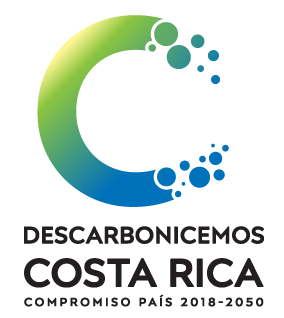 PLAN NACIONAL DE DESCARBONIZACIÓN
Gobierno de Costa Rica 2018-2050
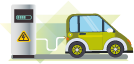 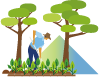 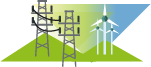 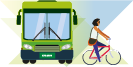 Transporte liviano cero emisiones
8
Energía eléctrica renovable a costo competitivo
Movilidad sostenible y transporte público
Sistemas agroalimentarios bajos en carbono
2
1
4
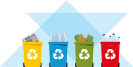 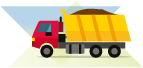 7
EJES
EJES
3
Gestión integral de residuos
Transporte de carga eficiente
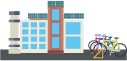 6
10
9
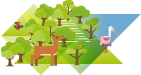 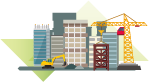 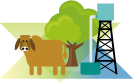 5
Sector industrial de bajas emisiones
Gestión de territorios con soluciones basadas en la naturaleza
Modelo ganadero bajo en emisiones
Edificaciones sostenibles y de bajas emisiones
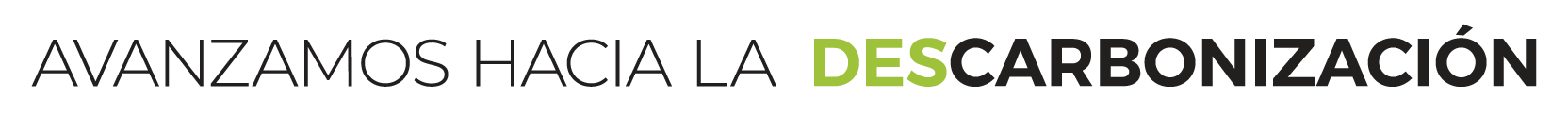 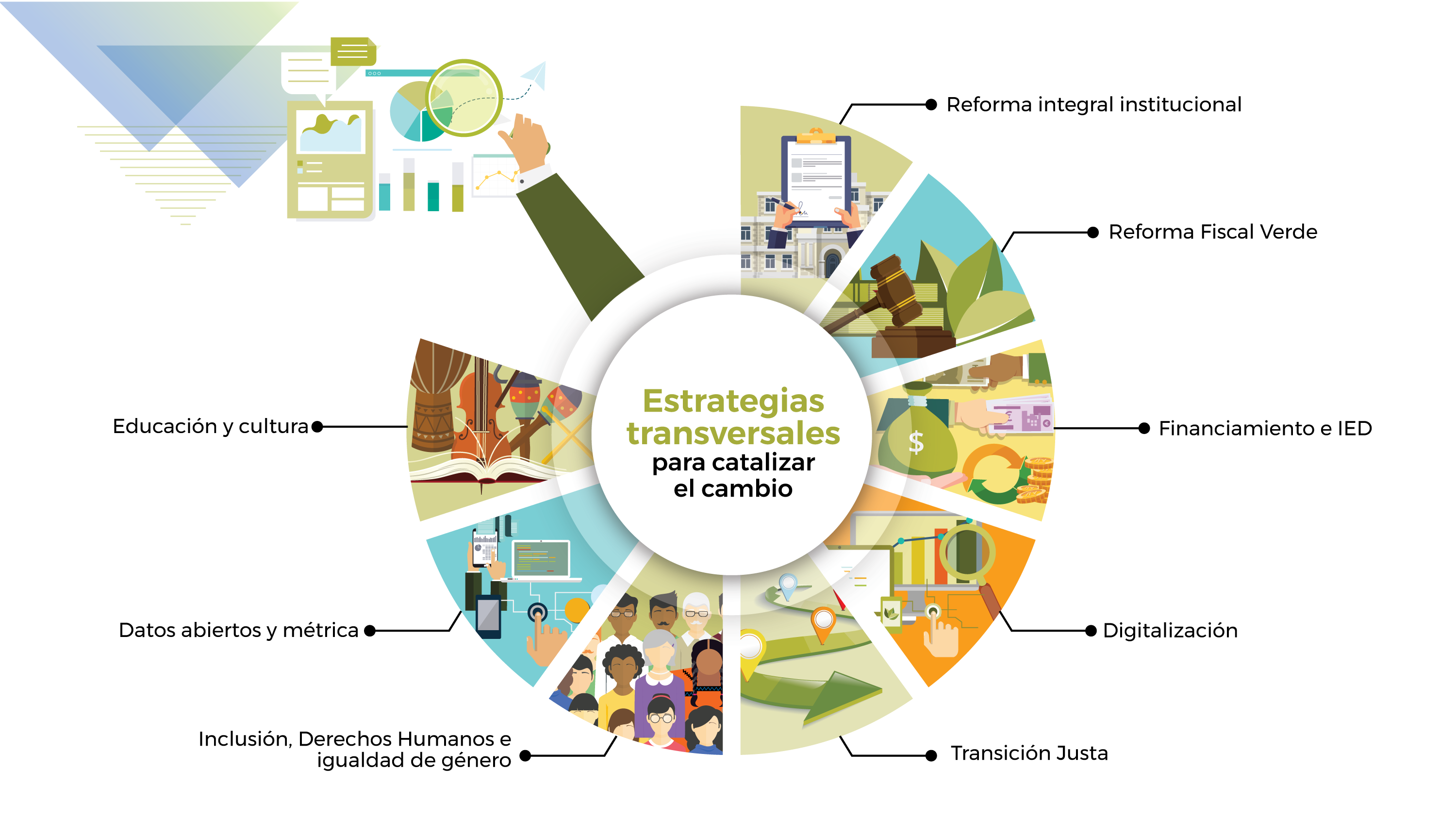 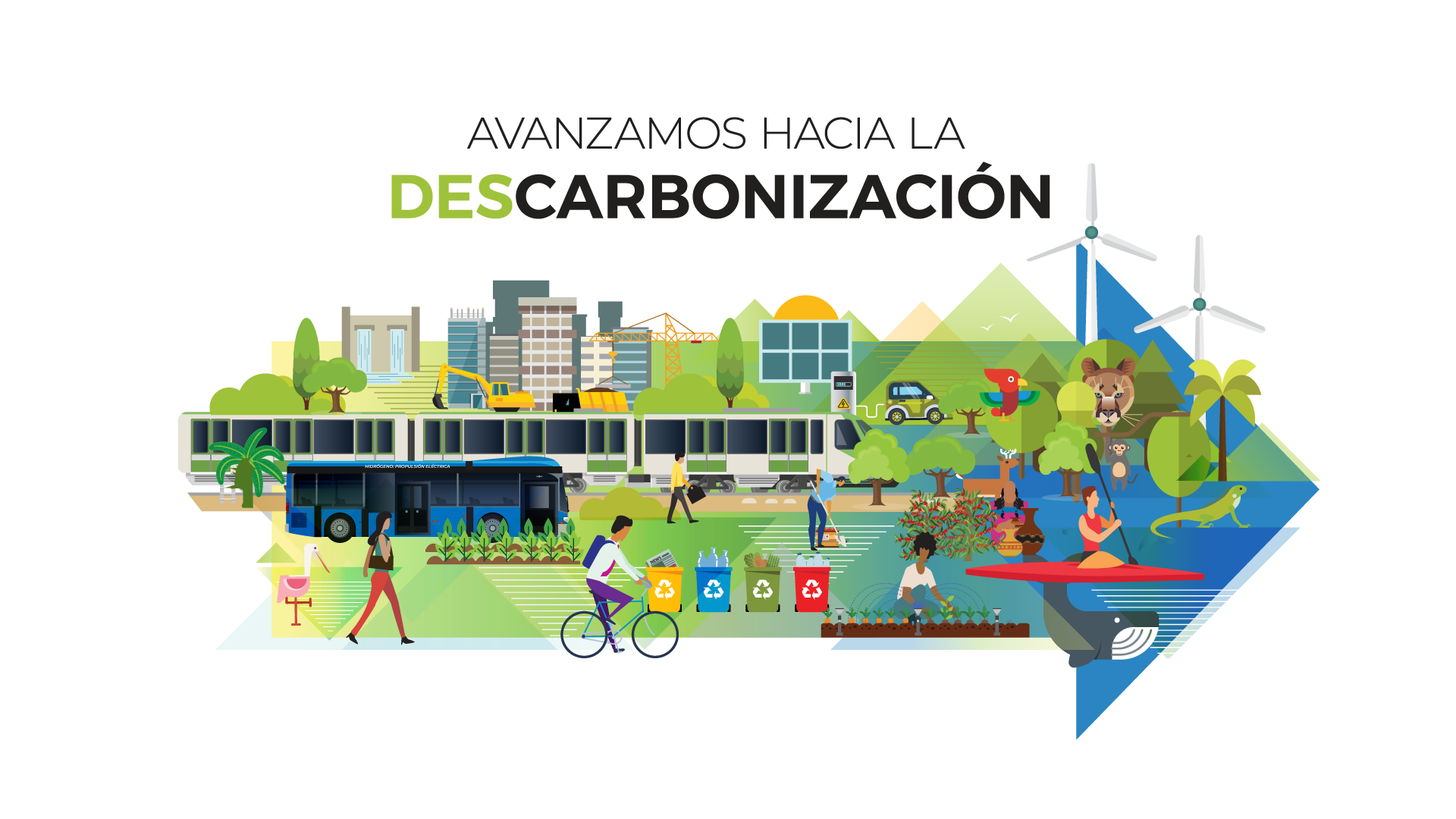 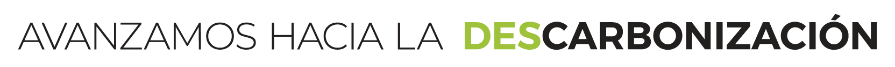 70% de las metas del 2022 están   en marcha
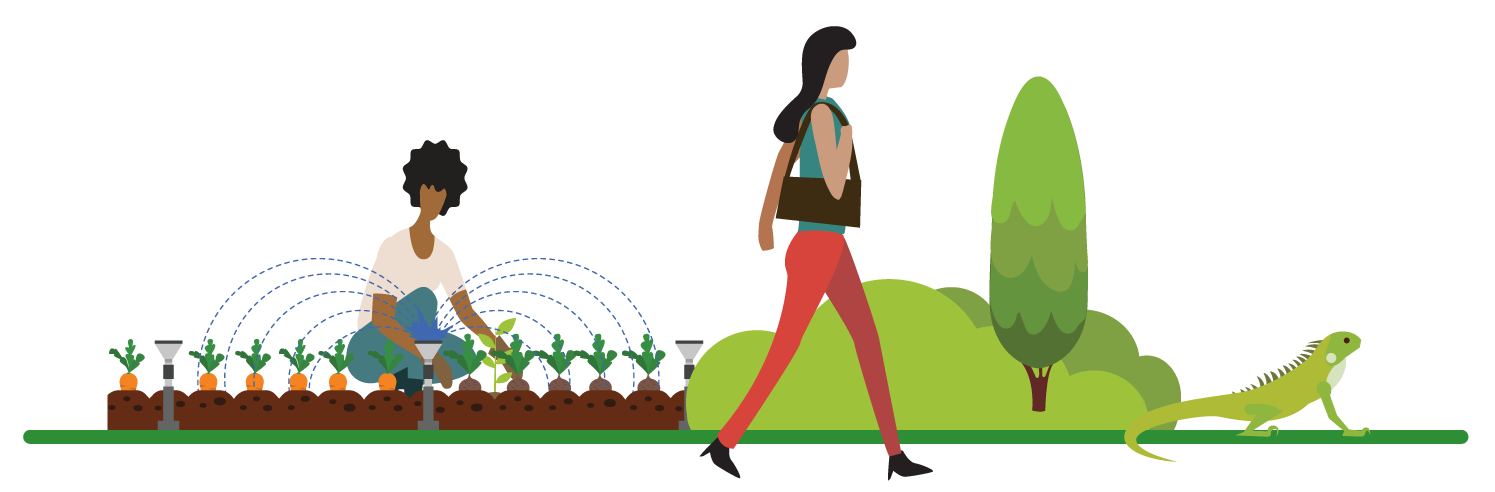 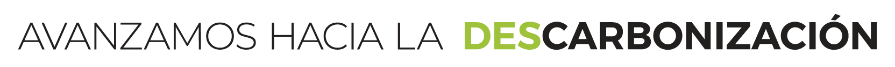 El primer período de implementación del Plan tiene metas al año 2022. 
Este primer reporte de avances muestra que el 70% de las metas para el año 2022 ya comenzaron su trabajo.
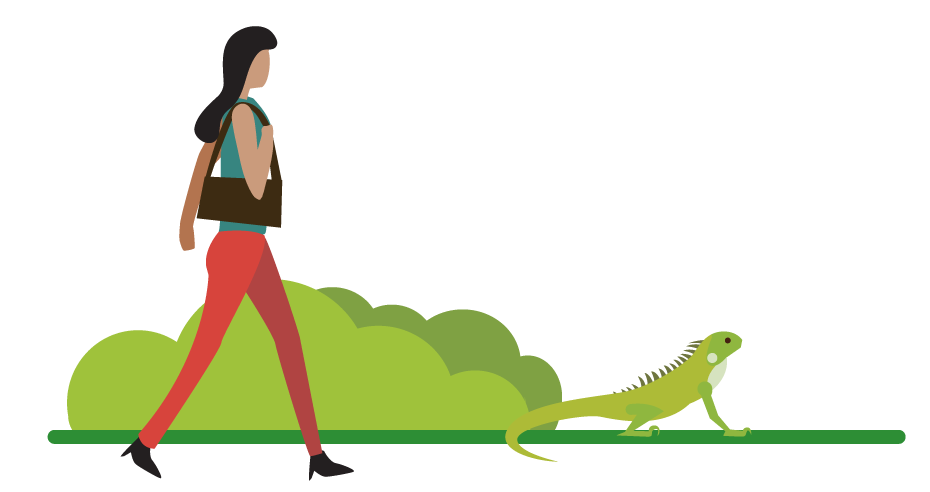 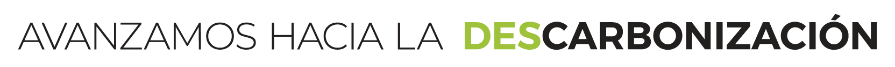 Este primer año

 mostró la importancia del trabajo colaborativo
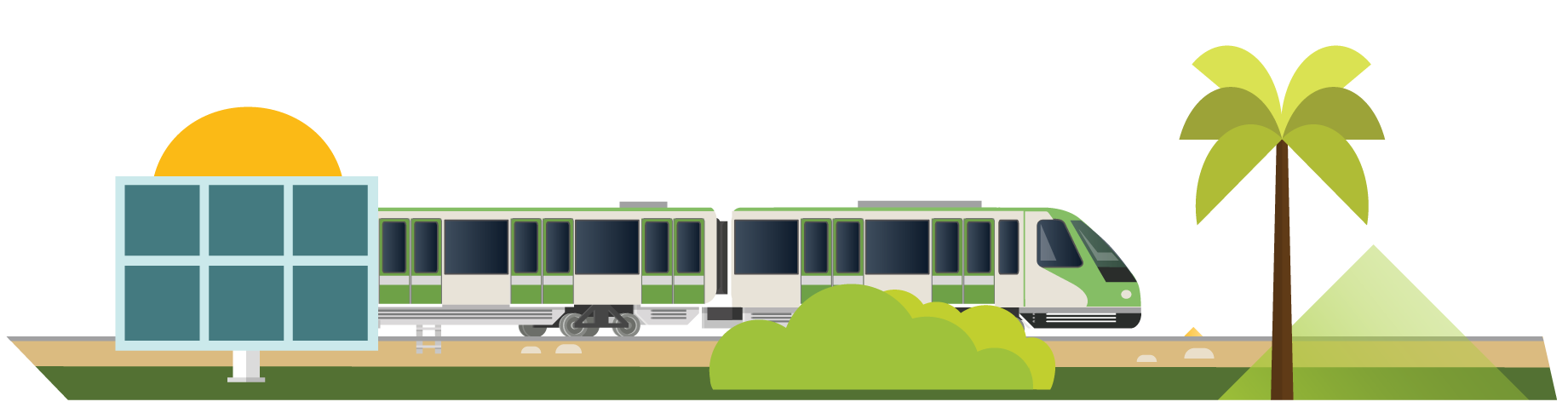 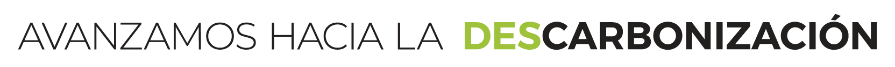 Entidades de gobierno, empresas privadas, sociedad civil, municipalidades, instituciones autónomas, entre otras reportaron estar trabajando en las acciones del Plan. 
A un año de su lanzamiento, 27 entidades públicas, empresas privadas y cooperación internacional reportaron acciones.
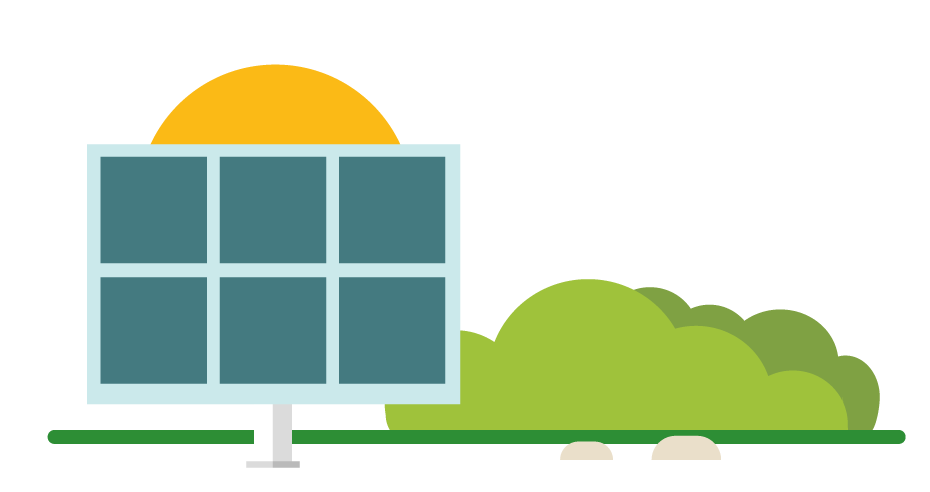 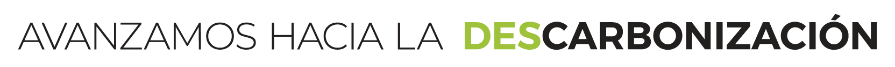 Prioridades de Gestión 2020
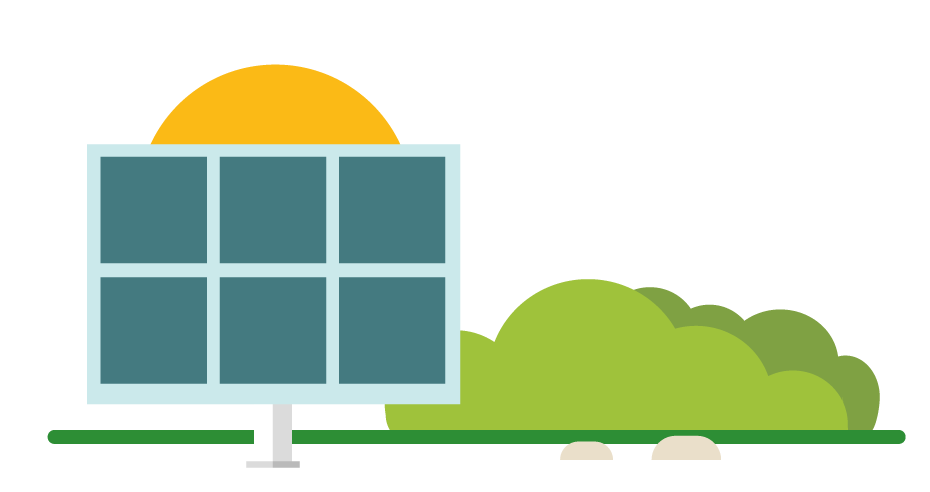 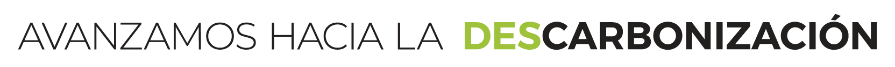 Opciones de Financiamiento para el Ejecutivo

 2 Operaciones PBL (préstamos basados en políticas públicas)
BID AFD: US$ 380 M
Banco Mundial- BCIE: US$500 M
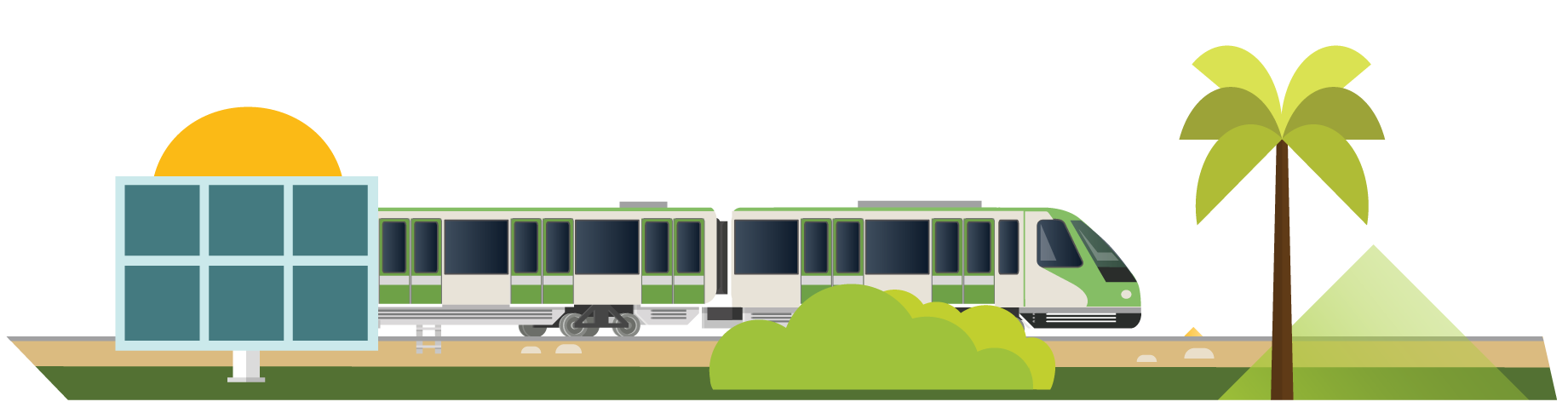 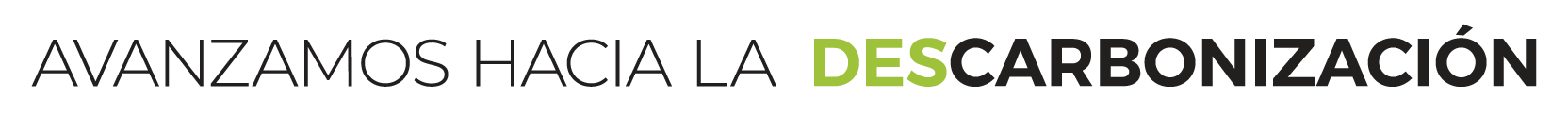 Cooperación Técnica No Reembolsable
Apoyo en Gestión de la acción Climática US$ 2,330,000Ejes Transversales- Plan de Inversiones-  Estrategia de Movilización  de Fondos- Reforma Fiscal Verde- Transición Justa
Apoyo en Agricultura climáticamente inteligente y Conservación-Restauración Ecosistemas  US $4,535,000Ejes 8,9,10 Plan D
Apoyo en Agricultura climáticamente inteligente y Conservación-Restauración Ecosistemas  US $4,535,000
Movilidad Sostenible y Electrificación del Transporte US$ 1,000,000
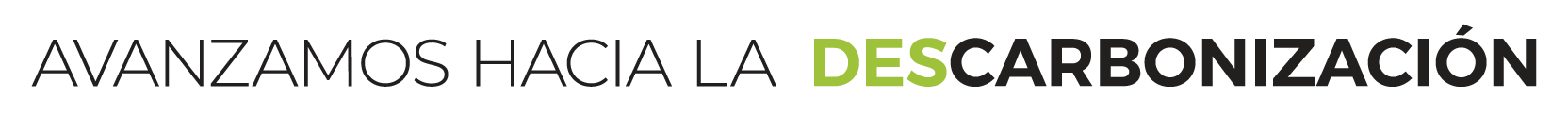 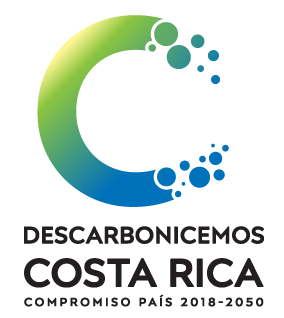 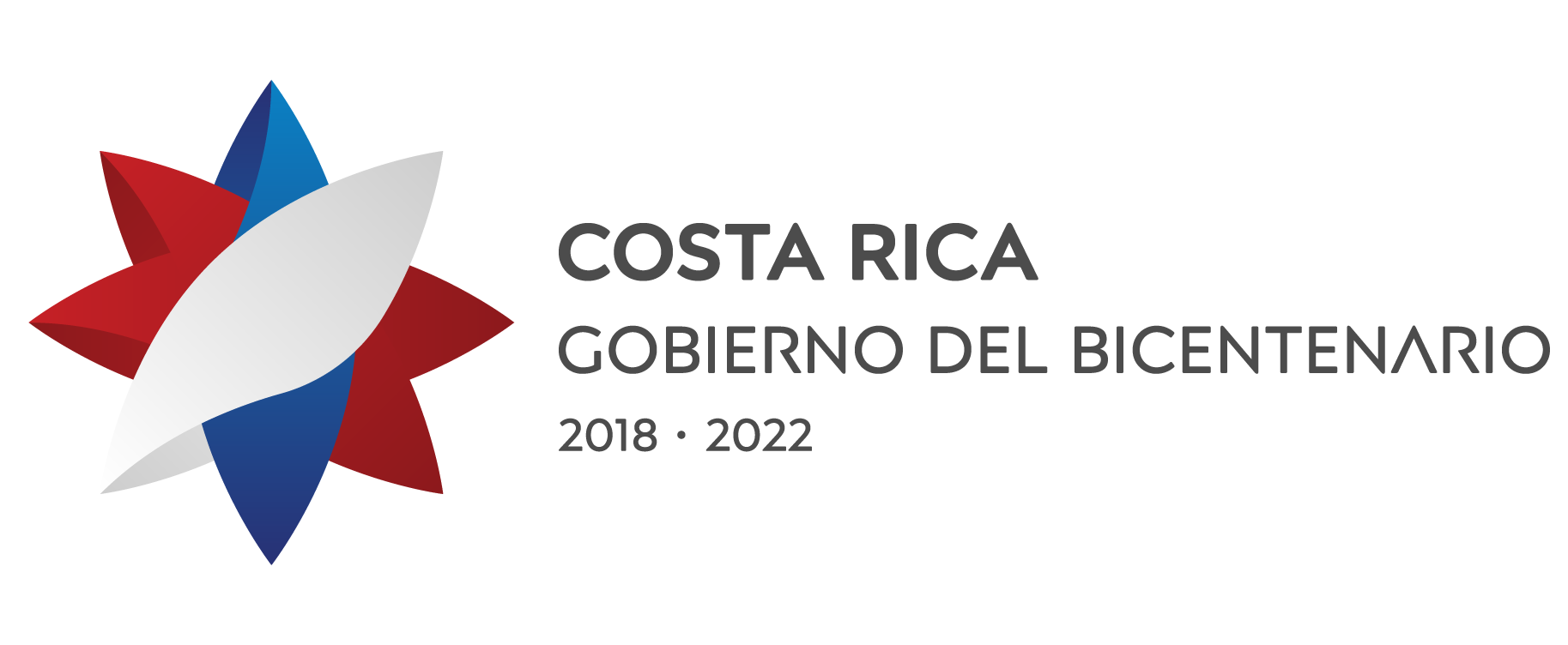